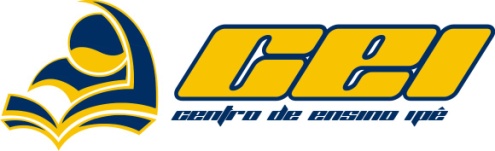 lojanaescola.com.br/colegioipeteresopolis
MANTER  NA MOCHILA TODOS  OS DIAS
Mudas de roupas (1 por dia)
Toalha de boca ou mão    (1 por dia para o lanche)
Pente ou escova de cabelo
1 estojo que comporte a escova e o creme dental
1 creme dental (será necessário repor)
1 escova de dente (será necessário repor)
1 garrafa para beber água com tampa

LANCHE
O lanche  deverá ser enviados pela família diariamente.
MATERIAL ESCOLAR
01-tesoura sem ponta

01- caixa de lápis de cor ( 12 cores)

01-caixa de giz de cera (12 cores)

01-caixa de hidrocor ( 12 cores)

03-lápis de escrever (será necessário repor)

01-pasta grande  com alça na cor azul 

01-pasta pequena na cor azul para guardar a agenda
01- apontador para lápis 

01-vidro  de cola 

03-borrachas (será necessário repor)

01-pasta catálogo preta  com 50 envelopes plásticos 

01-pasta pequena catálogo preta com 50 envelopes plásticos 

04-cadernos grandes  de capa dura na cor azul ( 98 folhas)
01- revista velha para recorte
É obrigatório o uso de uniforme escolar e tênis escuro sem detalhes coloridos, conforme o regimento da escola  ( do berçário  ao 5º ano- responsabilidade dos pais).
 Todo o material, bem como as peças do uniforme deverão vir devidamente etiquetados com o nome do aluno e da respectiva turma.